Ichthyology
Shanghai Ocean University
Fall, 2023
Lesson 1 Introduction to fishes, history of ichthyology and systematics
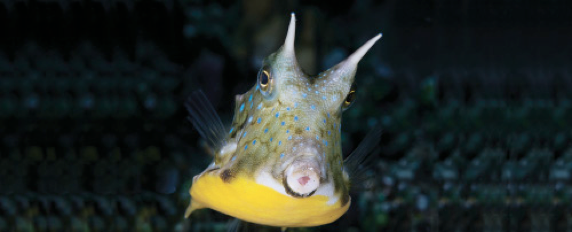 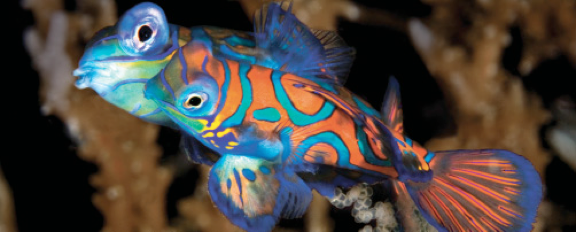 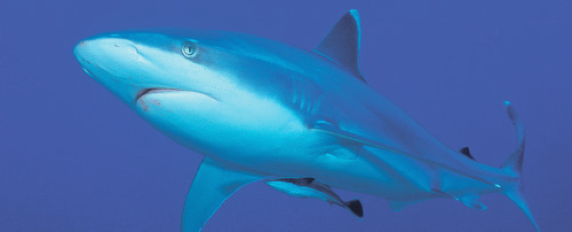 1.1 Course Introduction
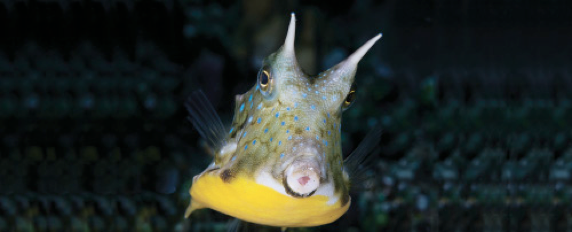 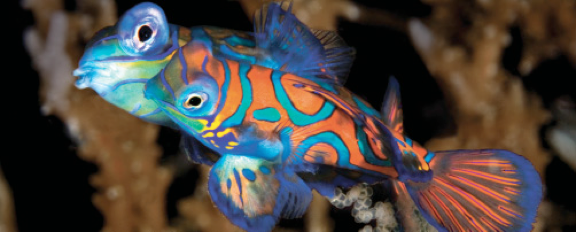 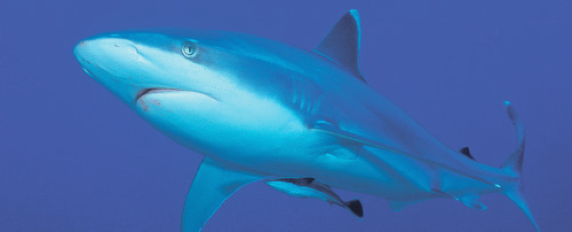 李晨虹
主讲课程：《鱼类学》《生物信息》《分子系统和生态》
研究方向：鱼类的系统演化、分子生态
办公地点：生命学院B楼
联系方式：chli@shou.edu.cn 15692161233
答疑时间与地点：邮件或电话预约
1993，上海水产大学，水生生物，理学士
1996，上海水产大学，水产养殖，硕士
2007，University of Nebraska – Lincoln, Biology, PhD
2012，上海海洋大学，教授
Kishor Kumar Sarker
主讲课程：《鱼类学》
研究方向：比较基因组学、鲱形目进化
办公地点：生命学院B楼
联系方式：kishorssf91@gmail.com 18621974360
答疑时间与地点：邮件或电话预约
2014	孟加拉国贾格纳特大学	学士	动物学
2016	孟加拉国贾格纳特大学	硕士	动物学
2022	上海海洋大学	博士	生物学
2022-	上海海洋大学	博士后	生物学
伍汉霖
上海水产大学
Hanlin Wu
SOU
Grant Gilmore
Florida Tech, NASA
Ed Peters
Univ. Nebraska
Bruce Colette
NOAA
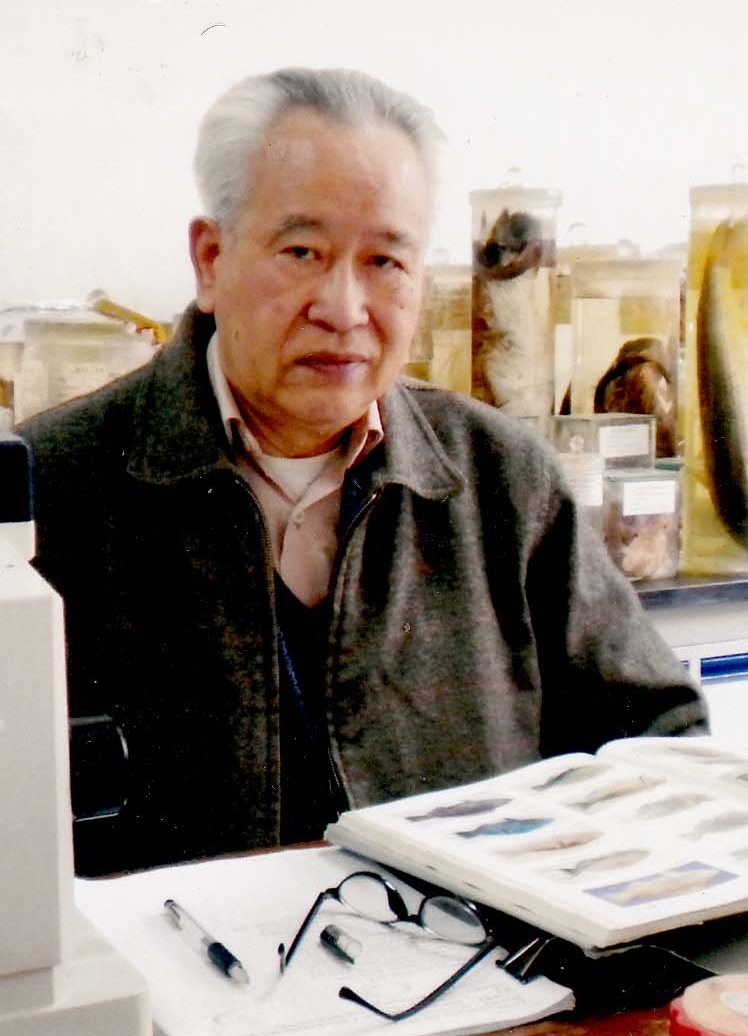 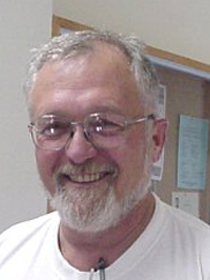 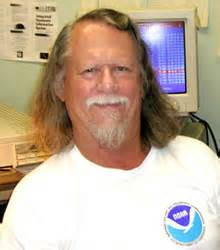 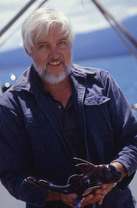 Gobies
Red drum
Pallid sturgeon
Scomberids
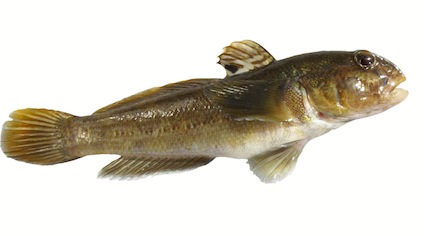 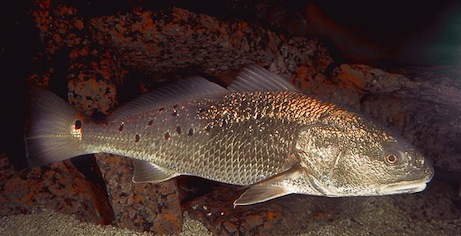 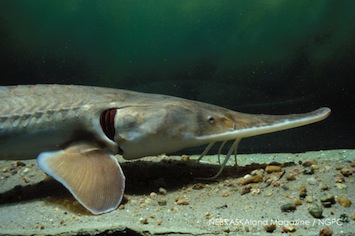 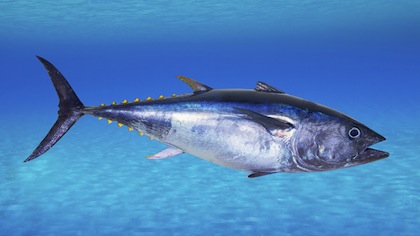 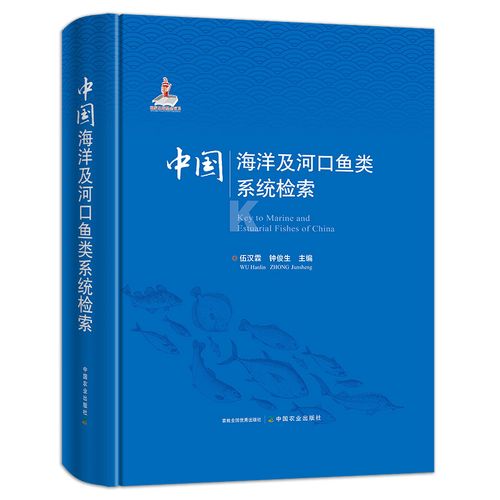 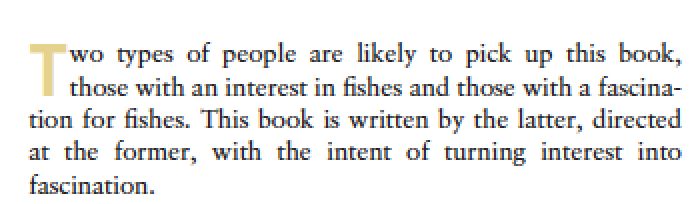 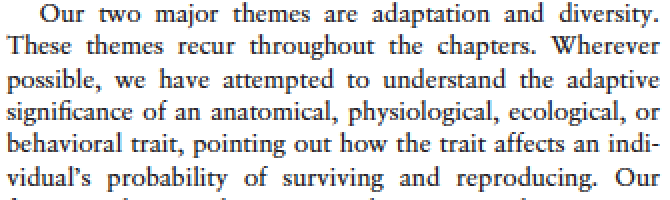 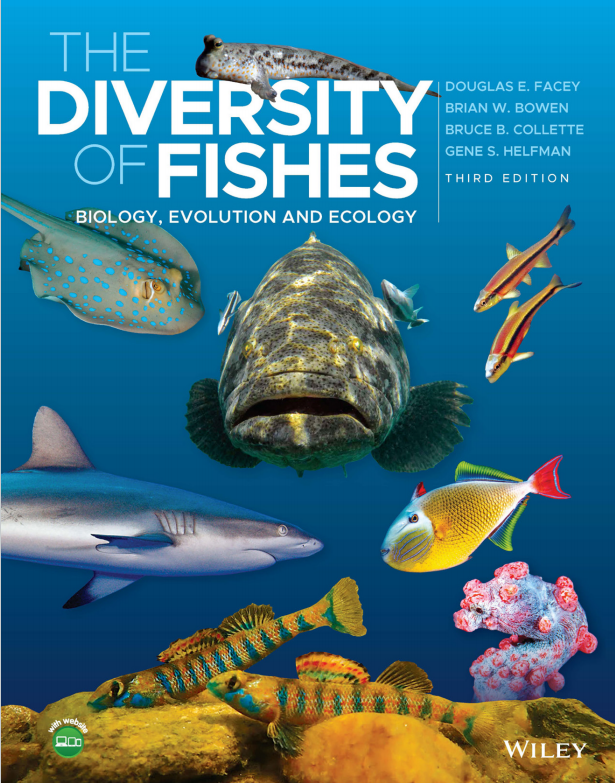 Resource you could use for this course
ppt slides from lectures
	Lesson1_Intro…
	…
the book
For further reading and as a reference
homework
	homework1…
	…
www.blyun.com
	or other resources
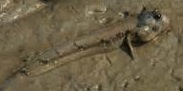 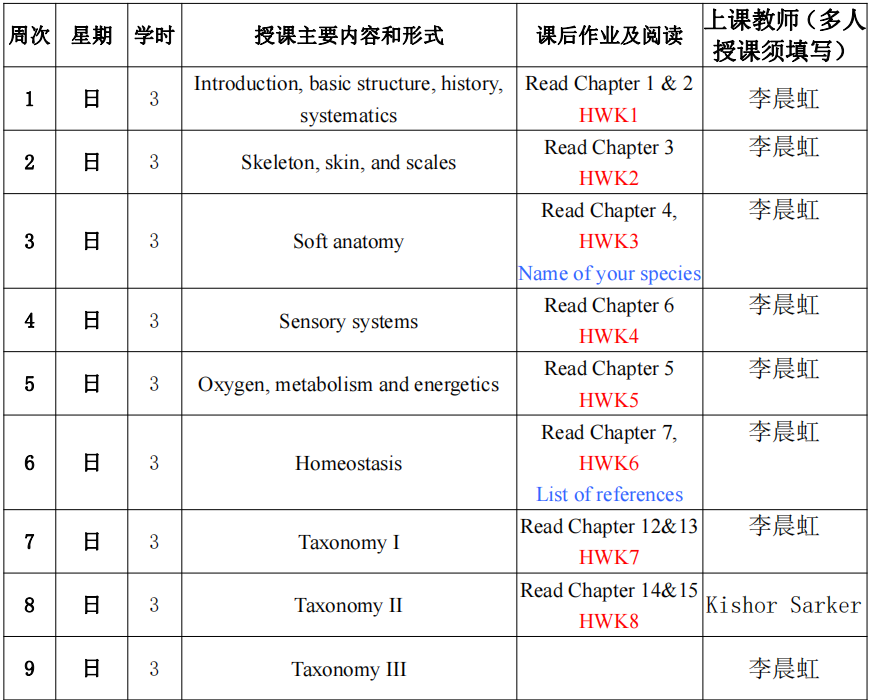 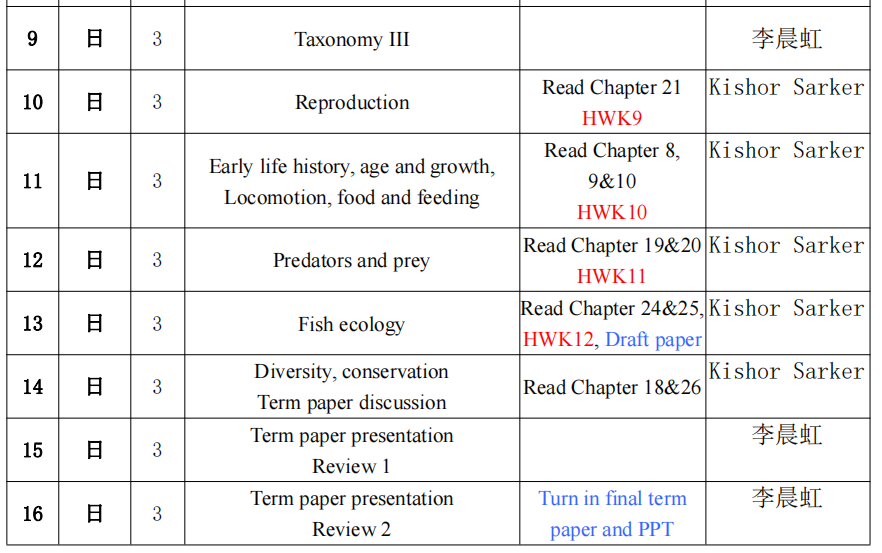 Grading
Homework, 15%
Short lecture，5%
Term paper，20%  (10% paper + 10% talk)
Final，60%
Term paper
Life History Paper Instructions – 2020.pdf
Life History Paper example.pdf

example description and reference.pdf
example final paper.pdf
example presentation.ppt
Please provide your  give me your name of the species by Sunday, Oct 8., by email, chli@shou.edu.cn.
Send the reference by Oct 29.
Note that introduction, general description and a preliminary list of references are due on Dec 17; 
 and the final paper is due on Jan 7.
Short lecture
Each of you will give a chance to prepare a short lecture on a topic (~10 min)
I will talk about the topics one weeks before the class.
Where to find credible information?
onlin:baidu.com, Google, www.bing.com
Journal paper
Electrical resources from library
Journals
Copeia
Transactions of the American Fisheries Society
Journal of Fish Biology
Ichthyologic Research
Zootaxa
Zookeys
Molecular Phylogenetics and Evolution
…
Learning in English
Why?
	-access to broader information
	-exchange ideas
	-get prepared

How?
	-spend more time
	-learning English in English
		http://dictionary.cambridge.org
		https://ahdictionary.com

you can do it
Ichthyology [ˌɪkθɪ'ɒlədʒɪ]
http://www.lmse.org/learning/Ichthyology.html
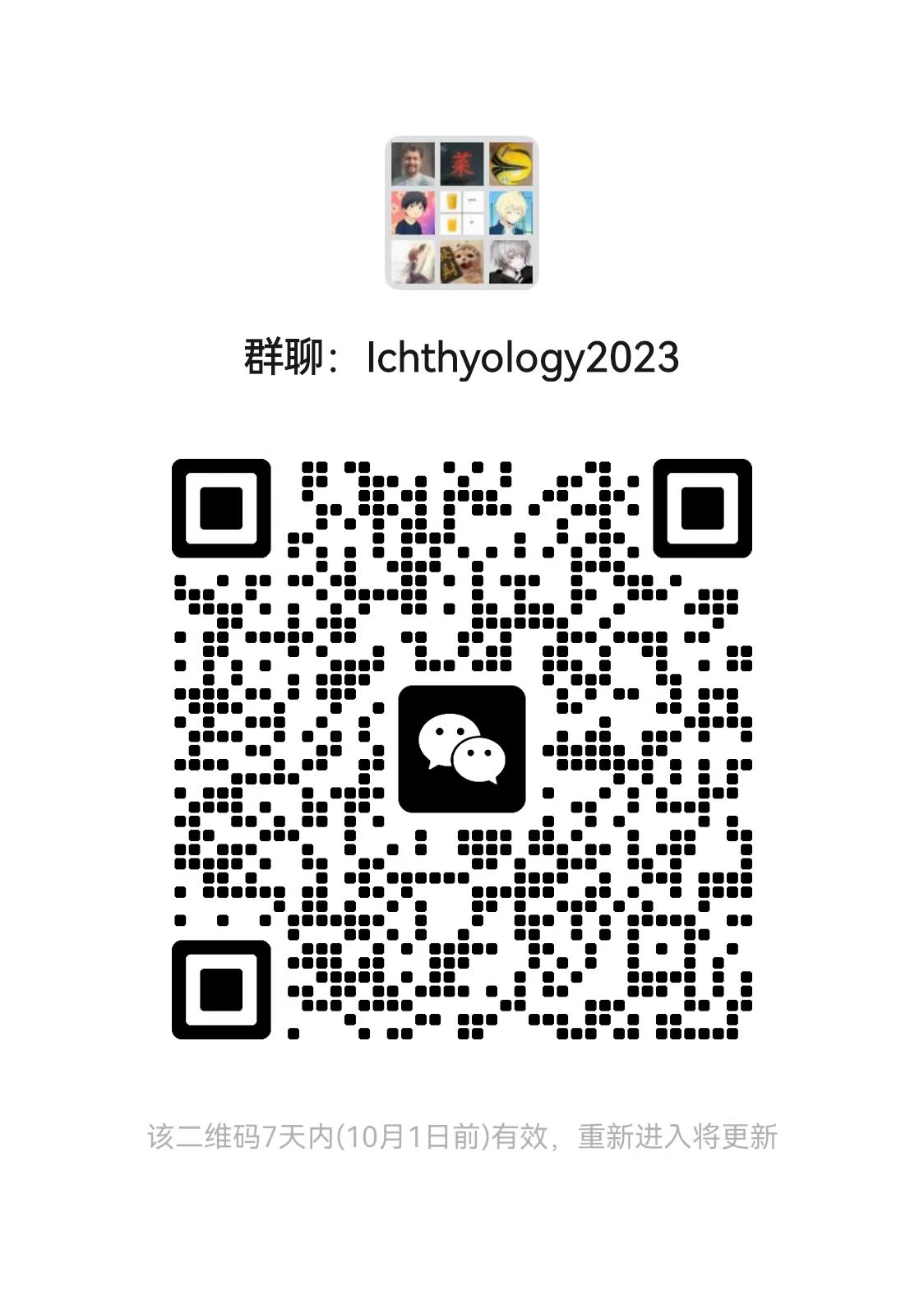